Семинар заместителя директора по УВР МБОУ «СОШ№2 с.Шалажи» Саидовой С.А.
«Образовательная технология ИСУД» Н.Л.Галеева
«Образовательная технология ИСУД»
1.ФГОС.Образовательный результаты и учебный успех ученика
2. Факторы индивидуального стиля учебно-познавательной деятельности.
3.Управление ростом учебно-познавательной мотивации ученика
4.Универсальные учебные действия как внутренние ресурсы учебного ресурса ученика
5Проектирование индивидуальных программ развития индивидуального стиля учебной деятельности
6.Учебный кабинет
7.Программа введения технологий ИСУД в образовательный процесс школы
Деловая игра по освоению технологий ИСУД
«Методические рекомендации по реализации требований ФГОС к образовательным результатам».     Н.А.Галеева
«100 способов формирования учебного успеха ученика» Н.Л.Галеева
Проектирование рабочей программы
1.Раздел. Планируемые результаты
2.Раздел.Содержание учебного предмета
3.Раздел Тематическое планирование.
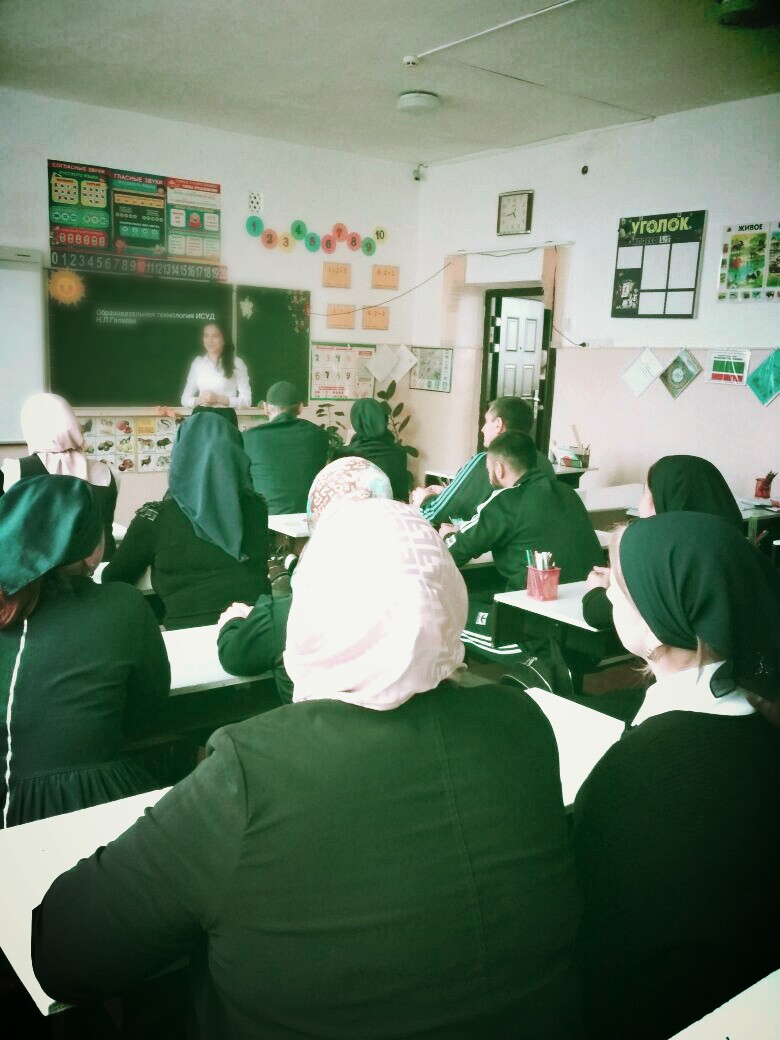 Технология мониторинга уровня профессиональной компетентности учителя
Планирование изучения учебной темы
Технологическая карта урока
Эволюция системы управления качеством школьного образования – от традиционного ВШК к ВСОКО и затем к системе УПРАВЛЕНИЯ качеством
СИСТЕМА УПРАВЛЕНИЯ КАЧЕСТВОМ ОБРАЗОВАТЕЛЬНОГО ПРОЦЕССА
ВНУТРИШКОЛЬНЫЙ КОНТРОЛЬ КАЧЕСТВА ОБРАЗОВАТЕЛЬНОГО ПРОЦЕССА
ВНУТРИШКОЛЬНАЯ система оценки КАЧЕСТВА образования
ВШК
до 90-х
ВСОКО
Примерно с 2008
Функция контроля
Все функции управления
СУБЪЕКТЫ – 
АДМИНИСТРАТОРЫ
СУБЪЕКТЫ – ВСЕ УЧАСТНИКИ ОП
Сетевая, ГИПЕРТЕКСТНАЯ МОДЕЛЬ – управление из любой точки
ОДНООБРАЗИЕ ФОРМ
СТРОГАЯ ИЕРАРХИЯ